Introduction to Symbol Tables
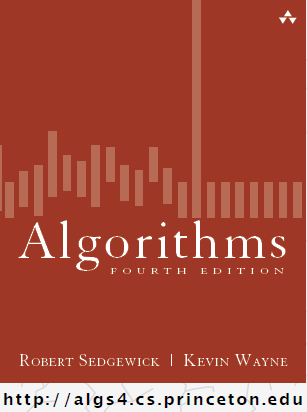 COMP 2100
Otterbein University
Alerts
Read 3.1-3.2
Lab 5 available
HW 3 due Friday
Project 2: forms teams now!
released on Tuesday
Symbol Tables
An abstract concept that has had numerous software incarnations over many decades
A data structure in which the elements are key/value pairs
A kind of container
Keys and values can be of any type
Keys must be unique, non-null values
Elements may or may not be ordered, depending on application/implementation
As with all containers, iteration must be supported
Equivalent concepts
Dictionary: Python, C#, Julia, Smalltalk, Tcl
Associative Array: awk, Go, LISP, Perl, PHP
Map: Java, C++, Red, YAML, OCaml, Scala
Table: SNOBOL, SQL, Lua
Object (non-standard): JavaScript, JSON
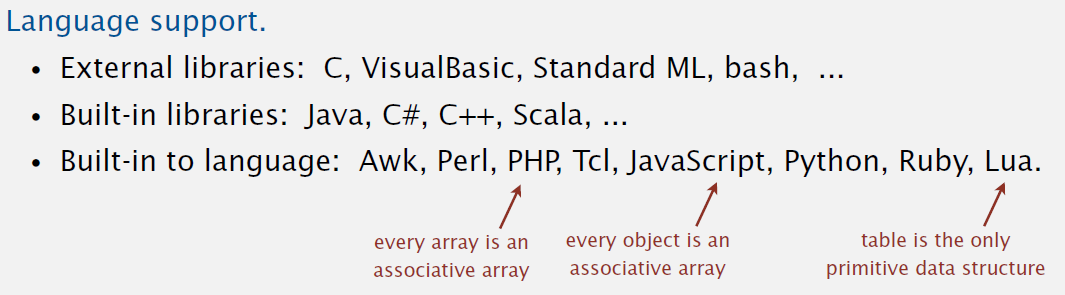 Symbol Table Applications
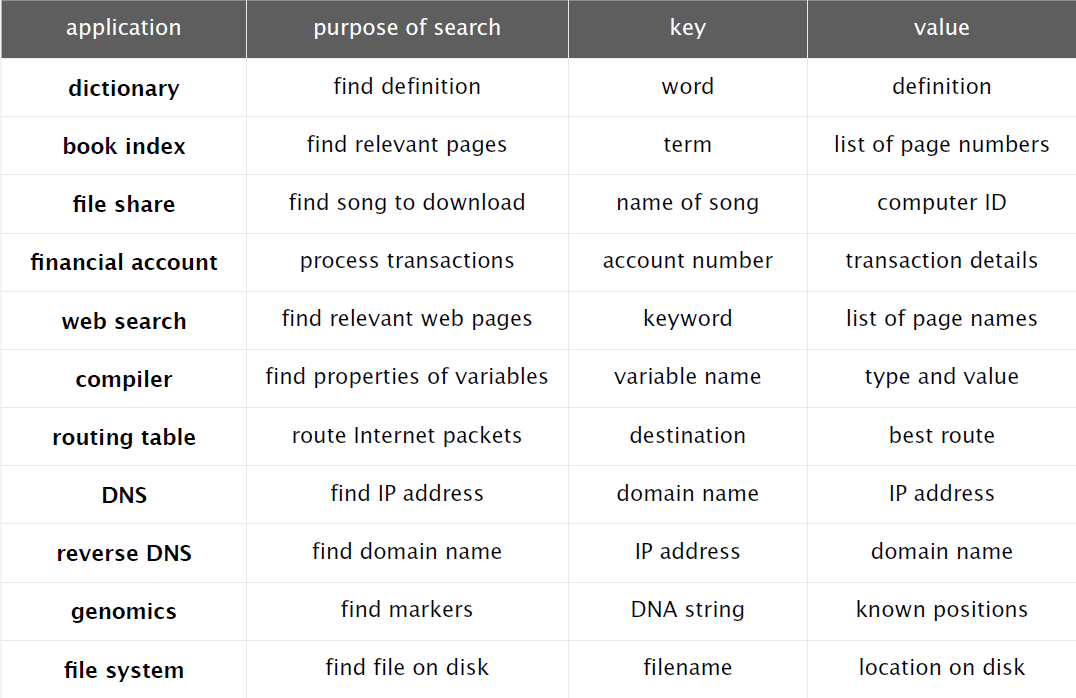 Symbol Table API
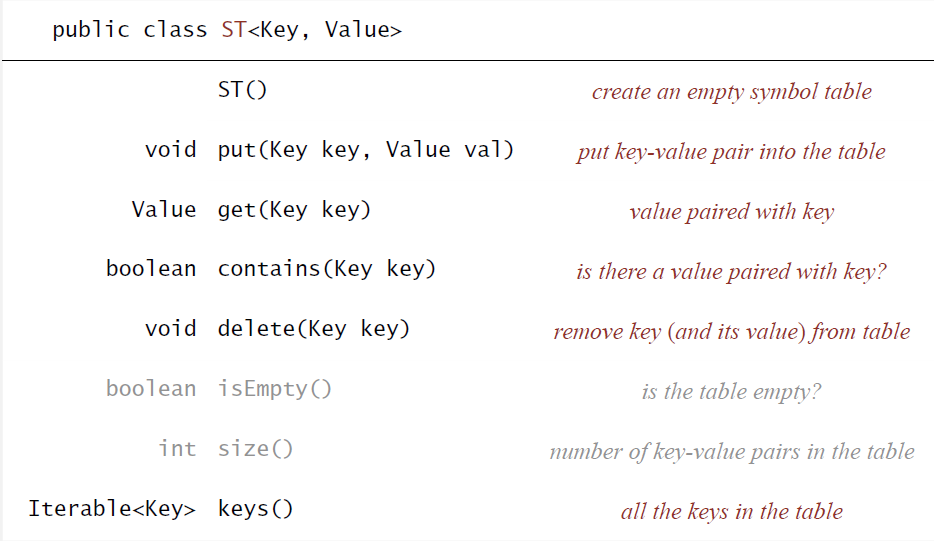 Conventions
Values are not null (beware of Java)
get() returns null if key not present
put() overwrites old value with new value
contains() is easy to implement
	public boolean contains(Key key) {
		return get(key) != null;
	}
delete() can be implemented lazy
	public void delete(Key key) {
		put(key, null);
	}
Keys & Values
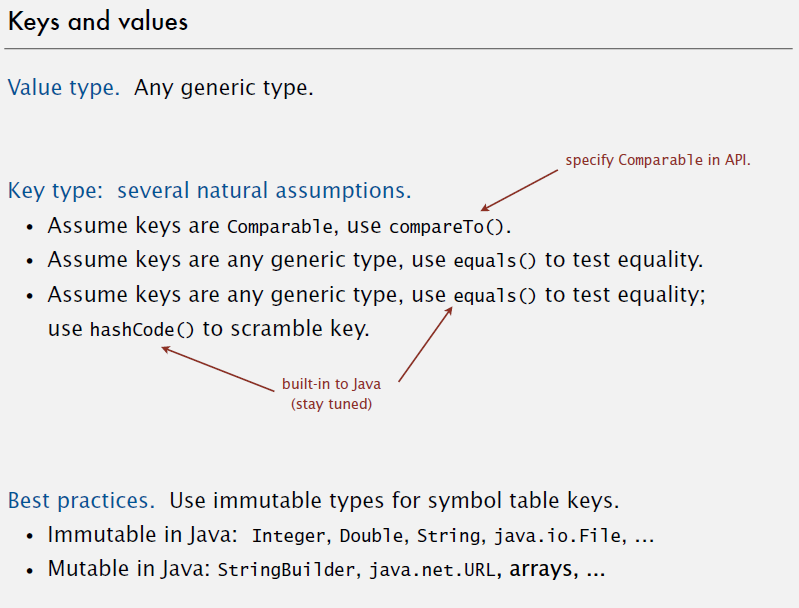 Equality
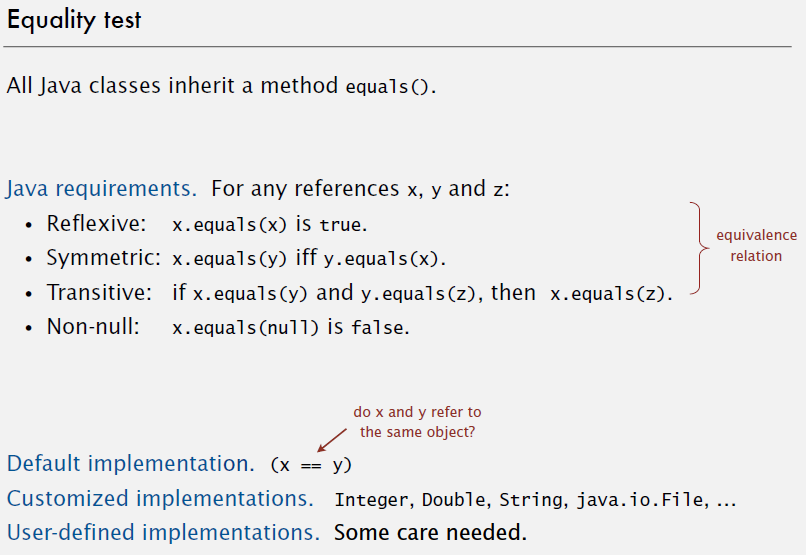 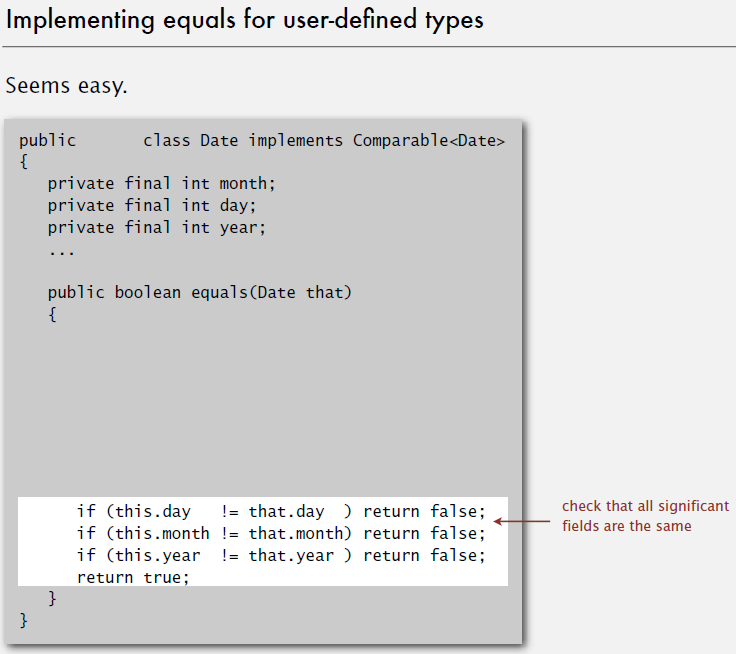 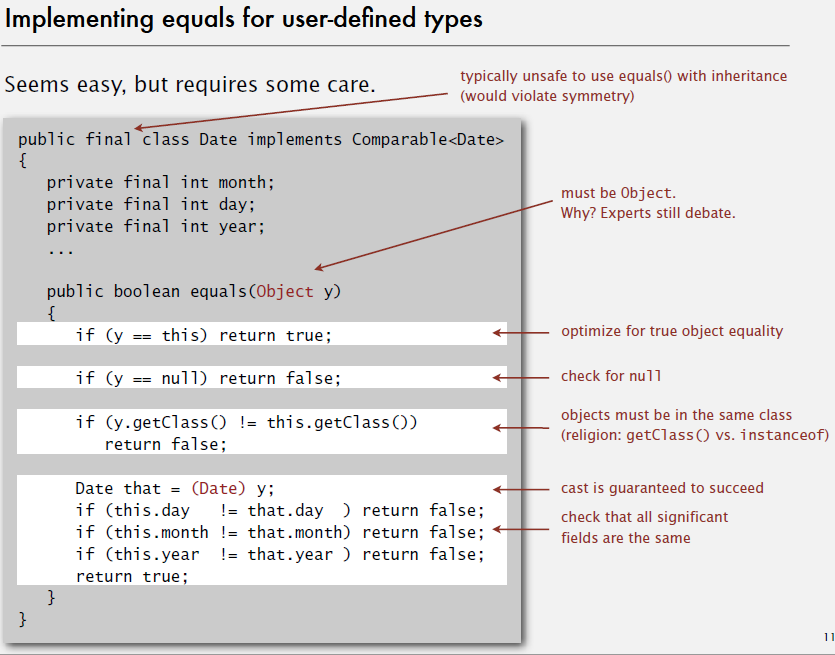 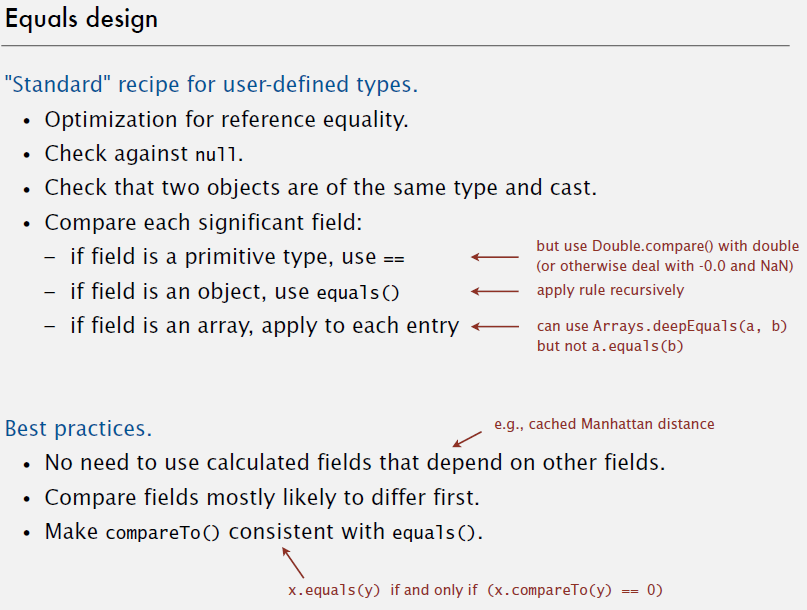